COMITE DE BASKET BALL DE LA MANCHE
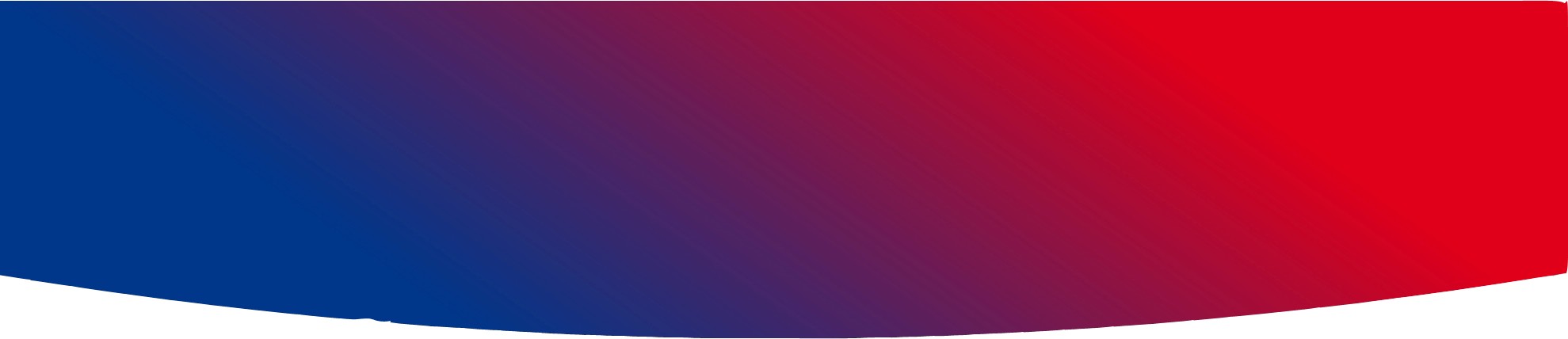 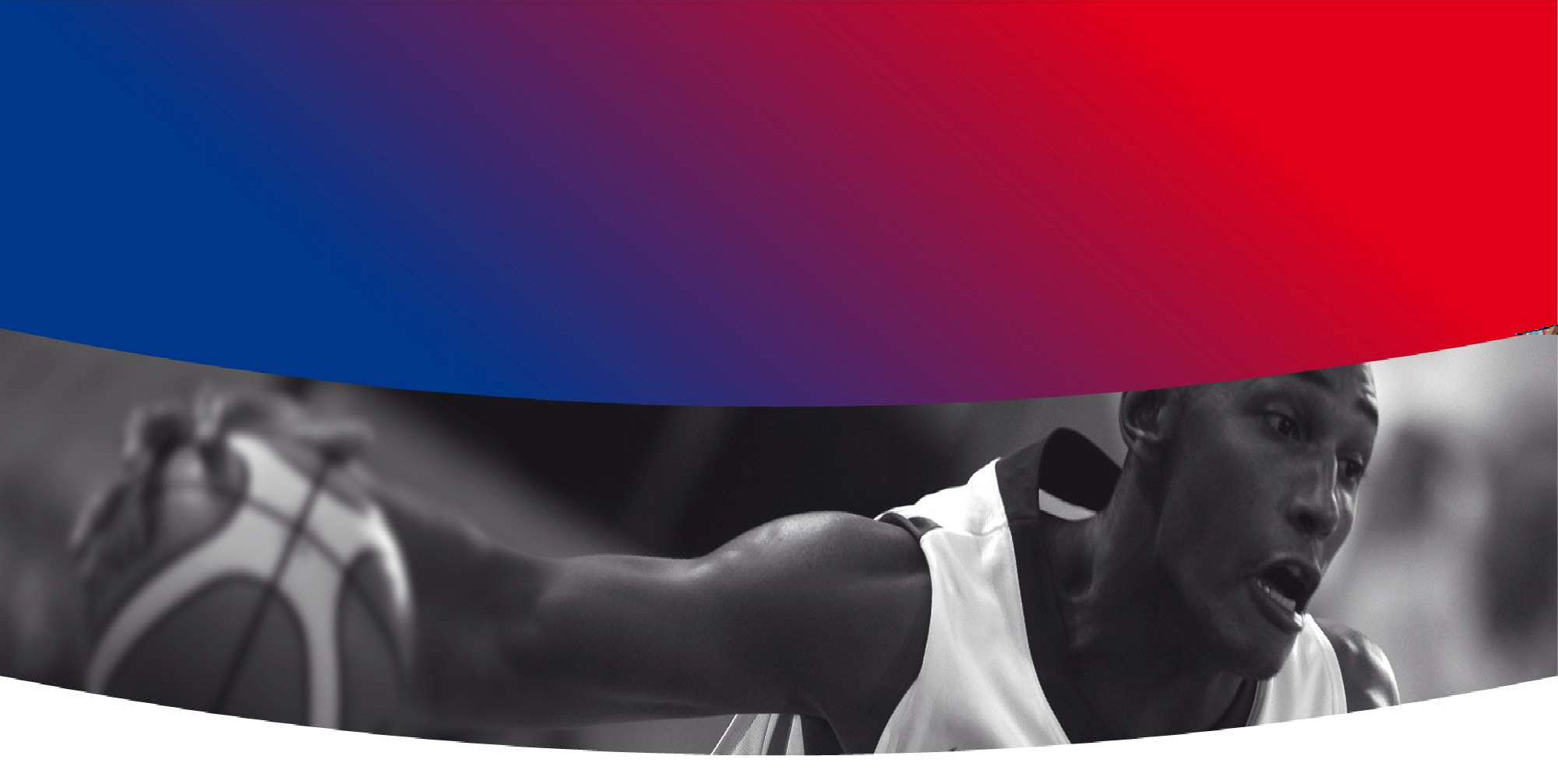 Le rôle d’un entraîneur
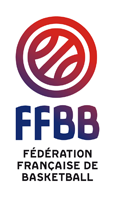 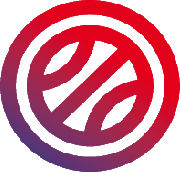 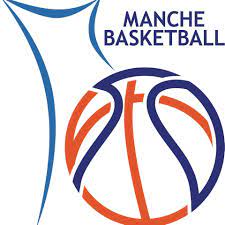 COMITE DE BASKETBALL DE LA MANCHE
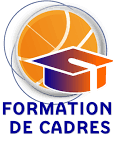 Le rôle d’un entraîneur
L'entraîneur est chargé d'amener une équipe à son meilleur niveau et de la préparer à des compétitions. Il est responsable de leurs échecs comme de leurs réussites. Il est lui-même un sportif pratiquant ou ayant pratiqué le basket durant plusieurs années.

C'est un enseignant qui maîtrise les processus d'apprentissage et est capable de les transmettre grâce à un programme d'entraînement qui doit augmenter les performances. Il met en pratique des exercices adaptés à ses joueurs selon un rythme, une progression et une intensité adaptés à chaque équipe qu'il encadre.

Il doit tout surveiller : les fautes techniques, les gestes irréfléchis, les défaillances physiques, la fatigue mentale... Il doit savoir motiver ses troupes, les encourager.
Il doit être accompagné et soutenu par le référent technique de son club pour progresser . . . lui aussi

L'entraîneur, quel que soit le niveau de l'équipe qu'il entraîne n'a pas un rôle facile. En tant que responsable des résultats des sportifs, il est porté au pinacle en cas de victoire mais il est le plus souvent discrédité en cas de défaite.
Il  doit faire preuve de force de caractère et d'un solide sens psychologique afin de gérer les conflits, ménager les susceptibilités lors des entraînements et des matchs.

Bref, l’entraîneur a un rôle d'animation doublé d’un sens développé de la pédagogie.
COMITE DE BASKETBALL DE LA MANCHE
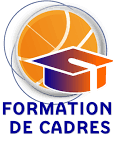 Le rôle d’un entraîneur
Encadrer une équipe, c’est inculquer
La ponctualité aux entraînements et aux matchs,
Le respect des joueurs de son équipe et de l’équipe adverse, Le respect envers les arbitres,
Le respect envers le matériel mis à leur disposition, Le respect envers les dirigeants du club,
La politesse.

L’entraîneur a un rôle pédagogique, car la vie associative

« c’est l’école de la vie »
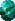 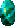 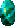 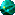 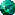 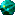 COMITE DE BASKETBALL DE LA MANCHE
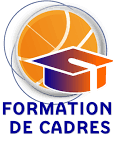 Le rôle d’un entraîneur
Ses obligations
Etre présent avant l’heure au gymnase en tenue de sport pour préparer la logistique inhérente à l’entraînement,
Etre garant du matériel mis à sa disposition (ballons, plots, jeu de maillots), Informer les joueurs des horaires de matchs,
Informer les joueurs et les parents de leur devoir envers le club (OTM, arbitrage)
Organiser les déplacements avec les parents,
Veillez à ce que les enfants soient qualifiés avant de jouer, S’assurer de posséder les licences de son équipe,
Inviter les parents et les enfants à venir à la soirée du club Remonter aux dirigeants les problèmes rencontrés.
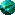 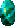 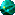 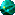 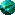 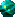 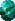 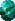 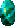 COMITE DE BASKETBALL DE LA MANCHE
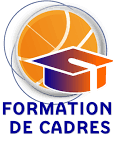 Le rôle d’un entraîneur
Les relations avec les parents
Les sensibiliser au respect des heures d’entraînement et des matchs, Les accueillir lorsqu’ils arrivent dans le gymnase avec leurs enfants, Leur parler des progrès des enfants ou des problèmes rencontrés,
Les canaliser dans leur analyse, car le technicien c’est vous et pas eux
Discuter avec eux à la fin du match et leur expliquer	« ce qui a été et ce qui n’a pas été ».
La communication avec les parents est	un vecteur essentiel à la fidélisation des enfants et des parents dans un club
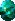 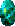 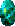 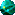 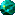 COMITE DE BASKETBALL DE LA MANCHE
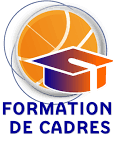 Le rôle d’un entraîneur
Les relations avec les dirigeants
Prendre connaissance	des infos (sportives, animations, …. ) et les répercuter à son équipe et aux parents,
Assister aux réunions d’entraîneur organisées par le club et le Comité, Demander à être inscrit aux formations encadrées par le Comité,
En début de saison, suivre l’état d’avancement des licences, Etre à l’écoute des conseils d’organisation.
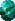 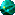 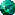 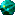 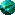 Il faut s’impliquer dans la vie du club
COMITE DE BASKETBALL DE LA MANCHE
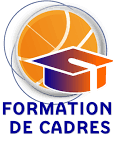 Le rôle d’un entraîneur
Etre le lien privilégié

entre les joueurs	/ parents

. . . . et le club
COMITE DE BASKETBALL DE LA MANCHE
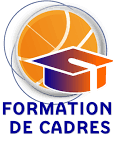 Le meilleur des conseils
La meilleure façon de former . . .


. . . c’est de continuer à se former
COMITE DE BASKETBALL DE LA MANCHE